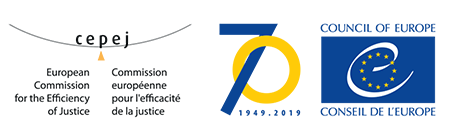 1 ère édition du Prix « Balance de cristal Junior »1st edition of the “Junior European Crystal Scales of Justice” Prize
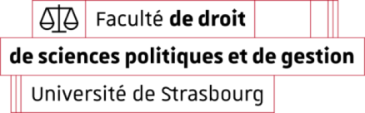 Médiation dans la justice criminelle ; renvois par les procureurs à l’étape de la poursuite et renvois par les juges à l’étape précédant la détermination de la peine (OM/ZM)
 
Mediation in criminal justice; referrals by prosecutors in the prosecutorial phase and referrals by judges in the presentencing phase (OM/ZM)

Pays-Bas 
Netherlands
17.06.2021
Présenté par l’équipe de l’Université de Strasbourg – Presented by the University of Strasbourg team : Ezgi AYDIN ; Lucile RAJON ; Simona ANASTASOVA.
Chef d’équipe - Team Leader: Héloïse COWDEROY
approche méthodologiqueMethodologicAL approach
1. Définition du sujet et étude comparative – Definition of the subject and comparative study
2. Recherche sur la médiation pénale – Research on criminal mediation
3. Prise de contact avec les auteurs du projet et des professionnels français - Establishing contact with the authors of the project and french professionals
La médiation DANS LA JUSTICE PENALE ?MEDIATION IN CRIMINAL JUSTICE ?
4. Objectif : restauration du lien social et de la relation. 
Objective: restauration of the social link and of the relationship
1. Approche intégrée
Integrated approach
© Openbaar Ministerie
3. Toutes les infractions
All crimes
2. Procureur (OM) + Juge (ZM) + Médiateurs Prosecutor (OM)+ Judge (ZM) + Mediators
Principales garantiesMain guarantees
Exemples 
Examples

Médiateur – Mediator : 
neutralité, impartialité, indépendance, confidentialité 
neutrality, impartiality, independence, confidentiality

Autorités judiciaires – Judicial authorities : 
continuité 
continuity

Procédurales – Procedural : 
protection contre la victimisation secondaire, gratuité de la médiation, délai raisonnable
protection against secondary victimisation, free mediation, reasonable timeframe
Principaux effets du projetmain effects of the projeCt
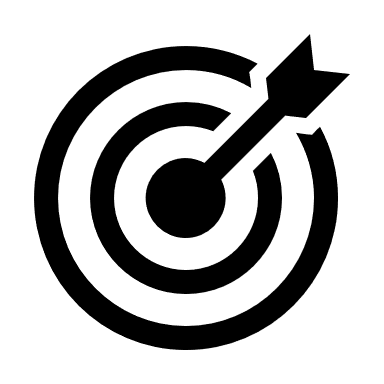 1. Diminution de la récidive – Reduction of recidivism

2. Désengorgement des prisons et tribunaux + Maintien de l’ordre – Relieve overcrowding in prisons and congestion of courts + Maintain public order

3. Equilibre social et judiciaire – Social and judicial balance

4. Effets psychologiques, thérapeutiques et éducatifs – Psychological, therapeutic and educative effects
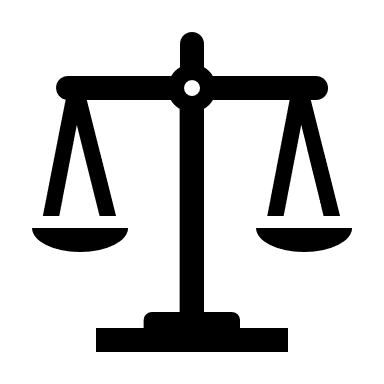 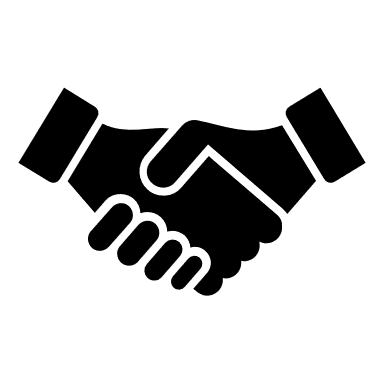 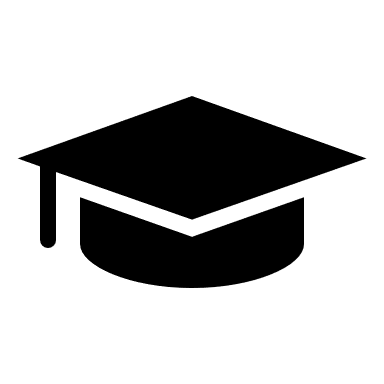 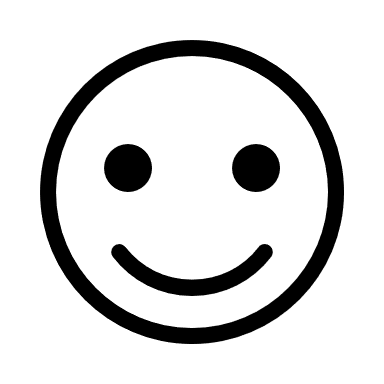 Intérêt d’une transposition dans les états partiEsuse of an implementation in other MEMBER STATES
1. Apaisement de la société – Societal appeasement 

2. Socialisation de la sanction pénale (conciliation des approches répressive et restauratrice) – Socialisation of the criminal sanction (conciliation of repressive and restaurative approaches)

3. Diminution des coûts financiers et humains sur le long terme – Reduction of financial and human costs in the long term
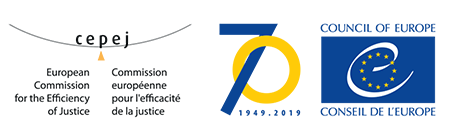 Merci pour votre attentionThank you for your attention
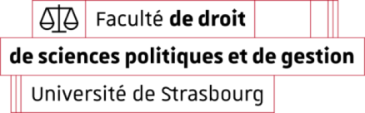 17.06.2021